Woman in business
Men and woman job stereotypes
Footballer-male 
Doctor-male
Nurse-female
Plumber-male
Footballer, rugby player, golfer-male
Hairdresser-Female 
 Flouriest-female
Hair and beauty-female 
Makeup artist-Female
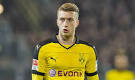 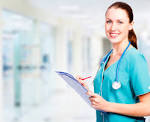 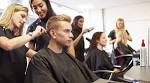 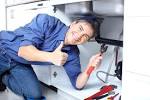 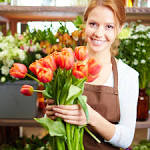 Men doing woman's job
Male hairdressers:

You'll need:
the creativity to design and interpret hairstyles
excellent customer service and communication skills
organizational and time-keeping skills

You may work in a large team in a busy city centre hairdressers, or in a small salon serving a local community. You could also work in hotels, spas, health clubs, prisons and care homes, or on cruise ships, film sets or armed forces’ bases.
Female and Male salary gap
Women are likely to earn £300,000 less than men over their working lives, according to a new analysis that has sparked fresh calls for more shared parental leave to close the UK’s stubborn gender pay gap. Before International Women’s Day on Tuesday, figures show a gap of £5,732, or 24%, in average full-time annual salaries between women and men – more than four decades after the Equal Pay Act of 1970 was introduced. Over a career of 52 years, that gap translates into a lifetime earnings shortfall of £298,064 for female employees, according to the analysis by the recruitment company Robert Half. The Fawcett Society, a women’s rights organization, said the analysis was the latest evidence of a financial price paid by many women after having children. “The gender pay gap becomes a significant lifetime pay penalty. The gap widens for older women and becomes a significant pensions gap in retirement,” said the Fawcett Society’s chief executive Sam Smethers. “The impact of having children means that as men’s careers take off, women’s often stagnate or decline,” she said. “Their salaries never fully recover. We have to make it easier for men to share care, create flexibility first at work and open up more senior roles as quality part-time jobs. "The analysis by Robert Half also highlighted faster growth for men’s full-time salaries of 1.6% compared with 1.4% for women in the year to April 2015, based on earnings figures from the Office for National Statistics (ONS). That took the median gross pay for full-time male employees to £29,934, compared with £24,202 for women. The average for men and women combined was £27,645.